BULGARIA
PowerPoint made by : Pantelis Kolias
T O P I C S  T O  B E  D I S C U S S E D
T O P I C S  T O  B E  D I S C U S S E D
01
GENERAL FACTS
GEOGRAPHY & SIZE

POLITICAL SYSTEM

PLACE ON THE MAP

HISTORY

ECONOMY
T O P I C S  T O  B E  D I S C U S S E D
02
BULGARIA & THE EU
01
GENERAL FACTS
GEOGRAPHY & SIZE

POLITICAL SYSTEM

PLACE ON THE MAP

HISTORY

ECONOMY
WHEN & WHY 

CHANGES & REFORMS 

ACCOMPLISHMENTS

POLITICAL PARTIES
T O P I C S  T O  B E  D I S C U S S E D
03
 CRISIS
02
BULGARIA & THE EU
01
GENERAL FACTS
WHEN & WHY 

CHANGES & REFORMS

ACCOMPLISHMENTS

POLITICAL PARTIES
RULE OF LAW & CORRUPTION

RUSSIAN & UKRAINE WAR

VETO TO AND FROM
GEOGRAPHY & SIZE 

 POLITICAL SYSTEM

PLACE ON THE MAP

HISTORY

ECONOMY
T O P I C S  T O  B E  D I S C U S S E D
02
BULGARIA & THE EU
04
EUROSCEPTICISM
03
 CRISIS
01
GENERAL FACTS
WHEN & WHY

CHANGES & REFORMS

ACCOMPLISHMENTS

POLITICAL PARTIES
POLITICAL PARTIES

PEOPLE

FUTURE OF BULGARIA
RULE OF LAW AND CORRUPTION

RUSSIAN & UKRAINE WAR

VETO TO AND FROM
GEOGRAPHY & SIZE
 
POLITICAL SYSTEM

PLACE ON THE MAP

HISTORY

ECONOMY
Capital                                                 
Geographical Area               
Population                      
National Day
Official Language
Capital                                                 
Geographical Area               
Population                      
National Day
Official Language
Sofia
110.994 km2
6.4 Million                   
3rd of March
Bulgarian
Size
Ranking         
EU Population 
Political System
SMALL MEMBER STATE
15TH  amongst EU
1.4 %
Parliamentary Democracy
HISTORY
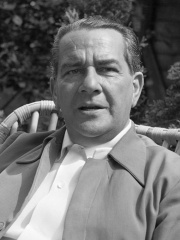 1396-1878 :  Part of the Ottoman Empire
- 1875 – 1876 : Uprising & National Awakening 
- 1877-1878 : Russo – Turkish War 
- 1878 : Saint Stefano Treaty & Treaty of Berlin
1908 : Independence
F
F
4 BIG WARS
    1912 – 1914 : First & Second Balkan War
 1st - Balkan Union vs Ottoman Empire
2nd - Bulgaria vs Allies & Romania 
     1914 – 1918 & 1939 – 1945 :  WW1 & WW2  
1st  - Sided with the Central Powers
2nd - Sided with Germany despite the efforts of keeping its neutrality
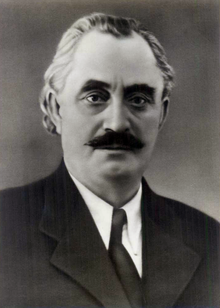 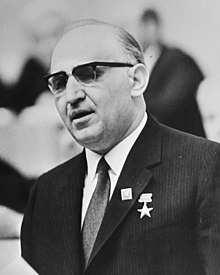 STALINIZATION 
- 1943 :  From Bulgarian Empire to People’s Republic of Bulgaria
    - 1946 – 1949 : Georgi Dimitrov 
    - 1950 – 1956 : Valko Velyov Chervenkov
F
DESTALINIZATION 
- 1954 – 1989 : Todor Zhivkov - Leader of the People’s Republic of Bulgaria 
    - 1955 Joined the Warsaw Pact 
     - Overthrow of the Regime led to the Bulgarian Republic of today
ECONOMY
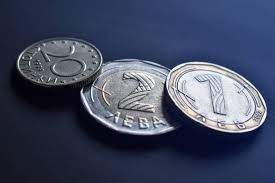 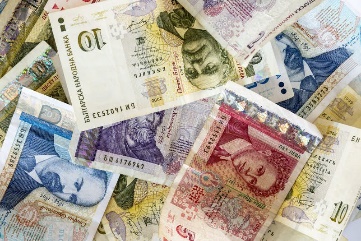 Top 3 Partner in Exports within EU – 50% in 2022
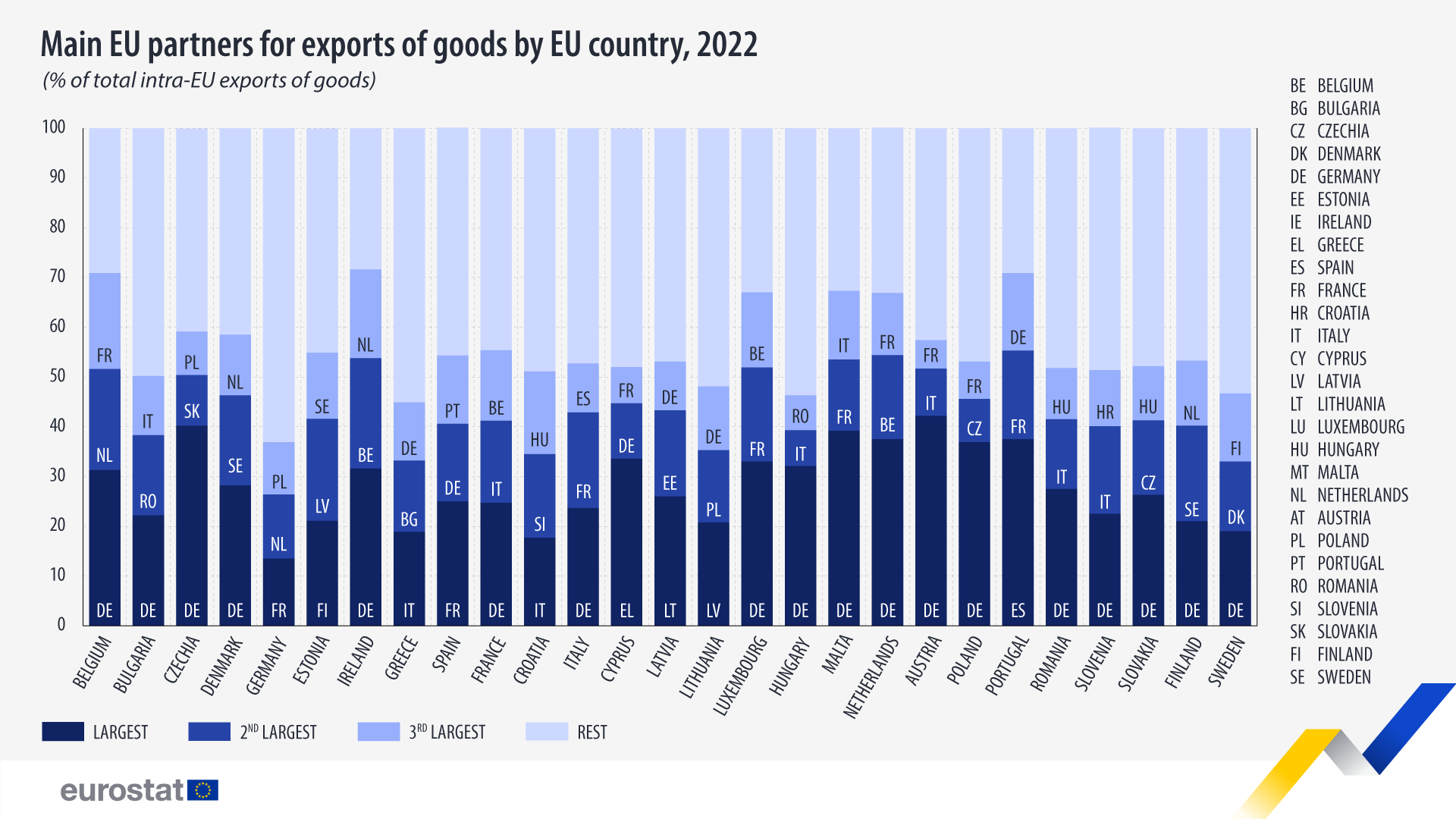 EU COMMISION STATISTICS 2023
                                      BULGARIA         EU 
                     
GDP GROWTH               2.0%              3%
             
INFLATION                      8.8%            4.3%

UNEMPLOYMENT         3.9%            6.5%
National Currency - Bulgarian Lev

GPT per Capita  –  56% ( Lowest in the EU)

National Debt – 22.9 Million ( 2nd lowest in the EU )
INPORTS - EXPORTS
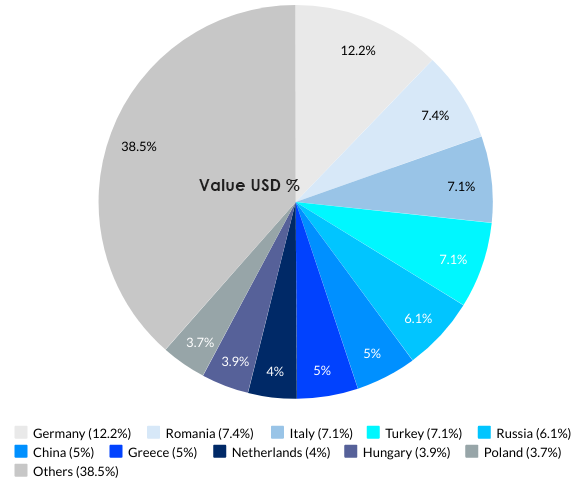 GERMANY LEADS BOTH IN EXPORTS AND IMPORTS

TOP 5 : ROMANIA , RUSSIA , ITALY , TURKEY , GERMANY

RUSSIA 5TH IN EXPORTS AND 2ND IN IMPORTS 

EU COUNTRIES  - IMPORTS 61% / EXPORTS  66%
BULGARIA & THE EU
WHEN & WHY
ECONOMIC IMPROVEMENT
-  Access to the Single market 
- Big opportunities to investments
Formal application for membership on 14th December 1995

Joined the EU on 1st of January 2007
WHY?
EUROPEAN IDENTITY
- Socialist - > European
SAFETY & SECURITY
- Russia
RULE OF LAW & DEMOCRACY CONSOLIDATION
- EU = ‘Watch – Guard’ 
-  Anti – Corruption Support
CHANGES AND REFORMS
In order to join, Bulgaria had to adapt to the Eu requirements :
RESPECT OF HUMAN RIGHTS
STREGHTEN THE RULE OF LAW
REFORMS IN THE ROLE OF MARKET ECONOMY
ENSURE DEMOCRATIC INSTITUTION
AUTHORITY TREATMENT 
DOMESTIC VIOLENCE
DICRIMINATION
JUIDICIAL SYSTEM
FIGHT AGAINST CORRUPTION
POLITICAL STABILITY
LIBERALIZATION OF ECONOMY
ACCOMPLISHMENTS
Eurozone and Schengen Treaty
POLITICAL PARTIES
Movements For Rights And Freedoms ( DPS )
- Liberal Party  ,  Ahmed Dogan 
- Interest of Turkish and Romani minorities  

Bulgarian Socialist Party For Bulgaria ( BSPzB)
- Centre – Left / Social Democratic Party , Korneliya Ninova 
There is Such People ( ITN )
- Populist  / Anti – Corruption  Party , Slavi Trifonov
- Similarities to GERB
Citizens For European Development of Bulgaria ( GERB )
-Conservative Party , Boyko Borisov
Union Of Democratic Forces ( SDS ) 
- Conservative / Christian Democratic Party , Rumen  Hristov 
- Political Coalition with GERB
Democratic Bulgaria ( DB )
- Liberal Party , Hristo Ivanov & Atanas Atanasov & Vladislav Panev
- Coalition of 3 parties : Democrats For A Strong Bulgaria , Yes Bulgaria and Green Movement 
We Continue The Change ( PP ) 
- Centrist / Anti – Corruption Party , Kiril Petkov & Aser Vasilev 
- Political Coalition with DB 
Revival 
- Far Right Party , Kostadin  Kostadinov
- Split from the Bulgarian National Movement ( VMRO )
GENERAL FACTS 
National Assembly consists of 240 Legislators
4% Threshold  
17 members in the European Parliament
APRIL 2023 BULGARIAN ELECTIONS
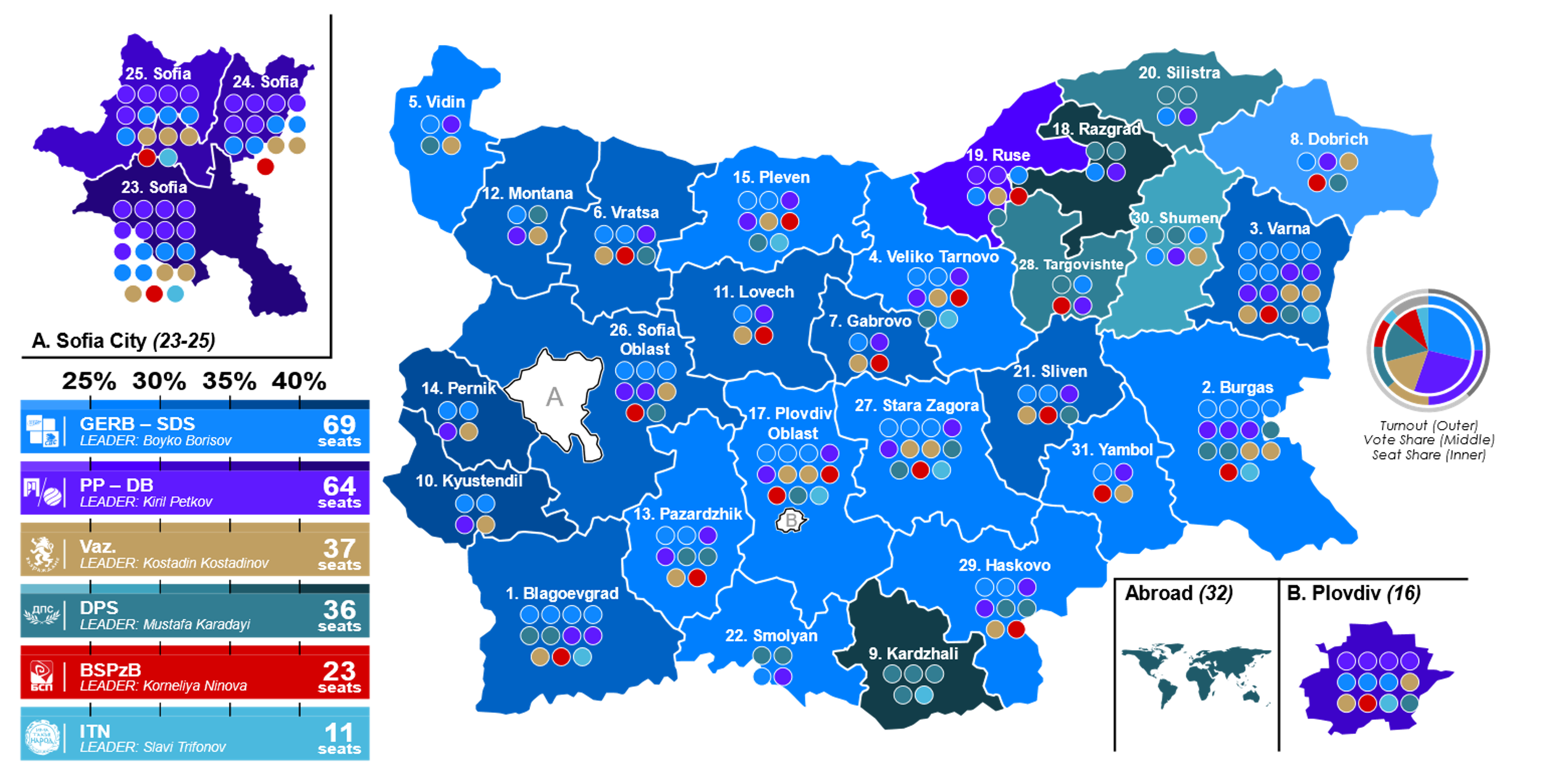 EU PARLIAMENT ELECTIONS 2019 –17 SEATS
EPP   = European People’s Party Group 
- Centre - Right 
 S&D  = Progressive Alliance of Socialists and Democrats 
- Centre – Left
 ALDE  = Group Of Alliance Of Liberals And Democrats Of Europe
- Centre
 ERC  = European Conservatives & Reformists
- Right
EPP

 
 S&D


ALDE


ERC
GERB + SDS + DSB


BSP 


DPS 


VMRO
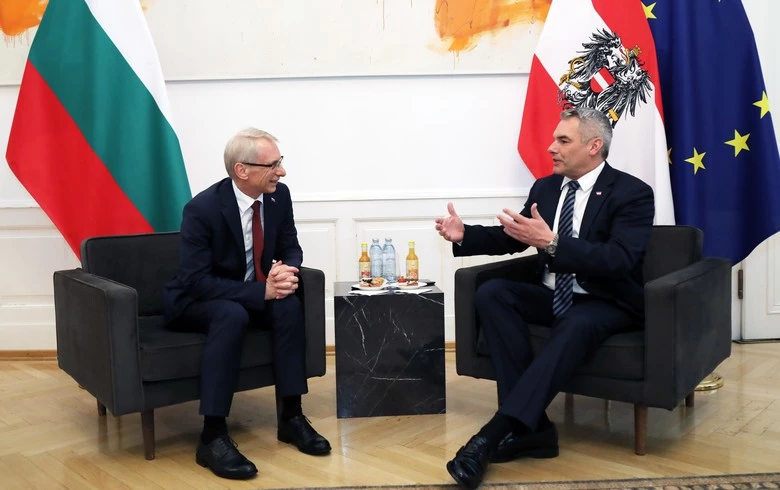 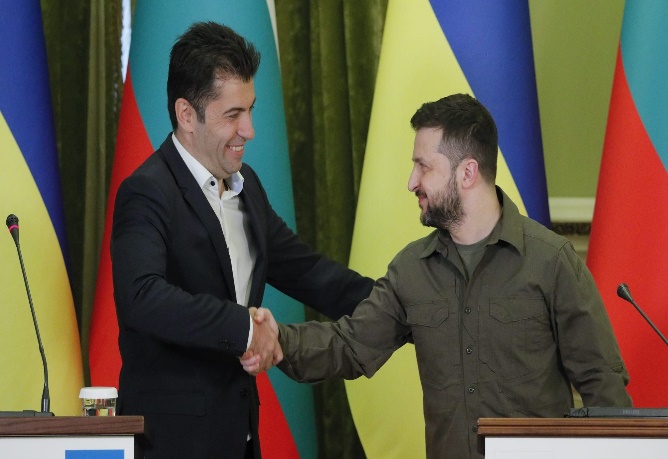 VETO TO AND VETO FROM
RUSSIAN – UKRAINE WAR
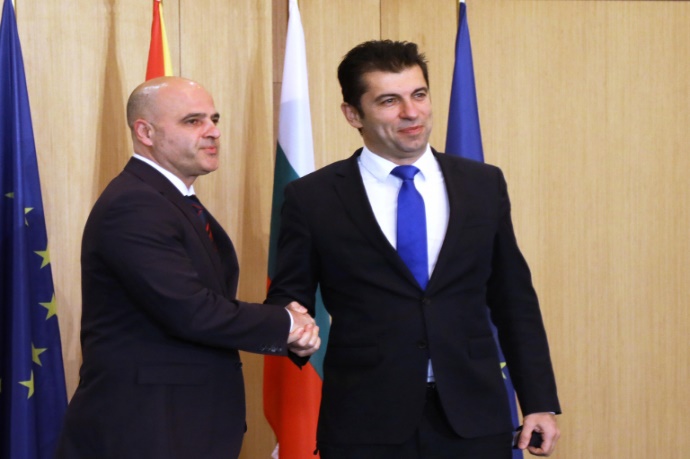 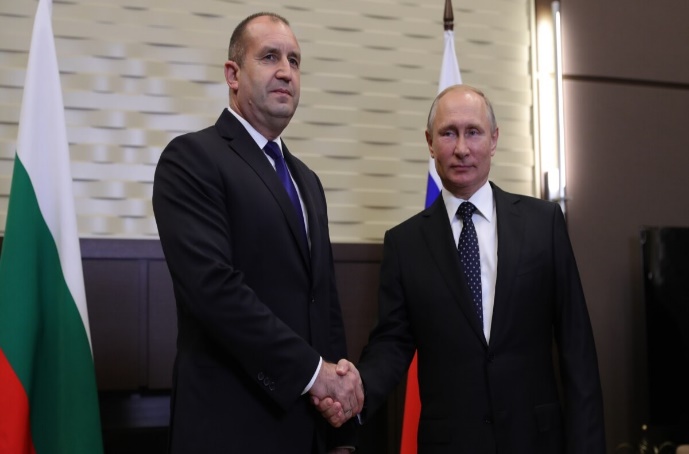 RULE OF LAW CRISIS
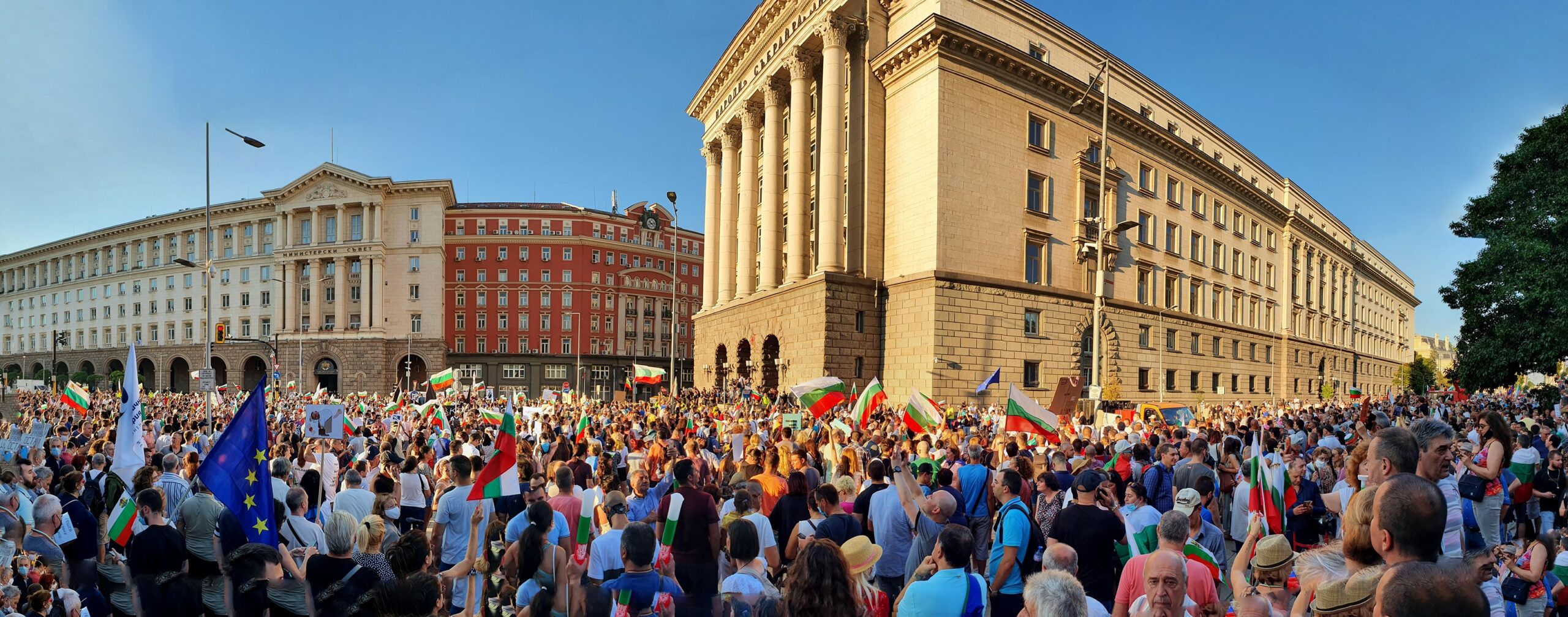 RULE OF LAW CRISIS
IVAN KOSTOV
Prime  Minister from 1997 - 2001
IVAN GESHEV
Chief Public Prosecutor from 2019 - 2023
GEORGI PARNANOV
President from 2002 - 2012
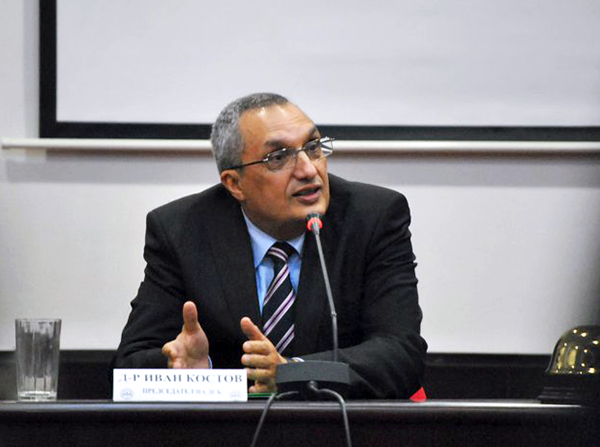 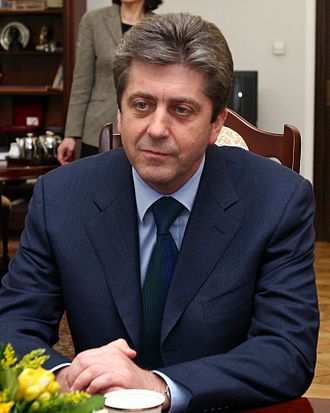 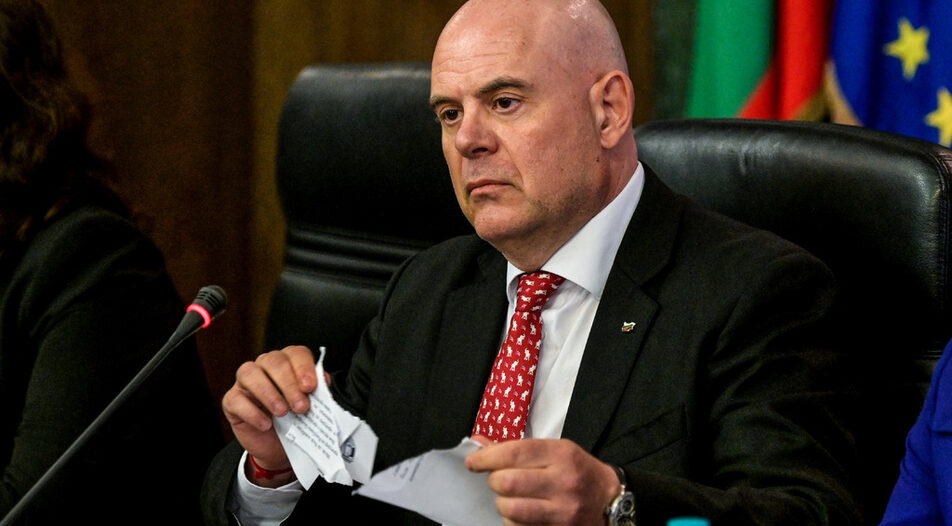 BOYKO BORISHOV
Prime Minister from 2009 - 2021
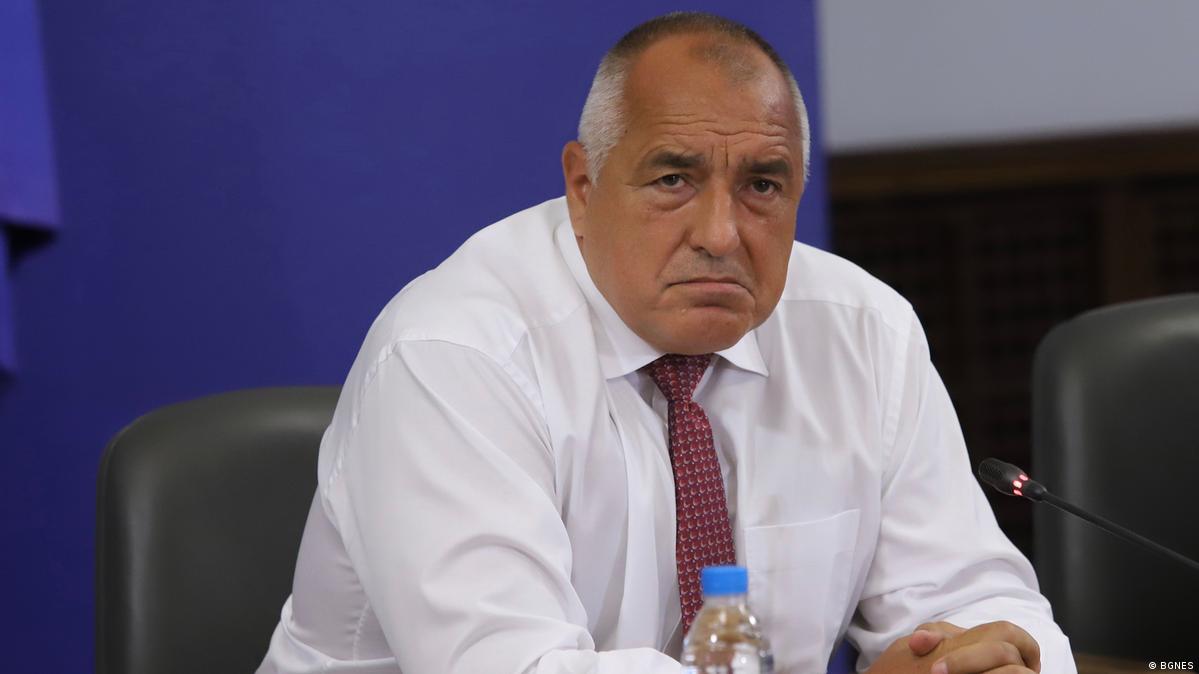 2021
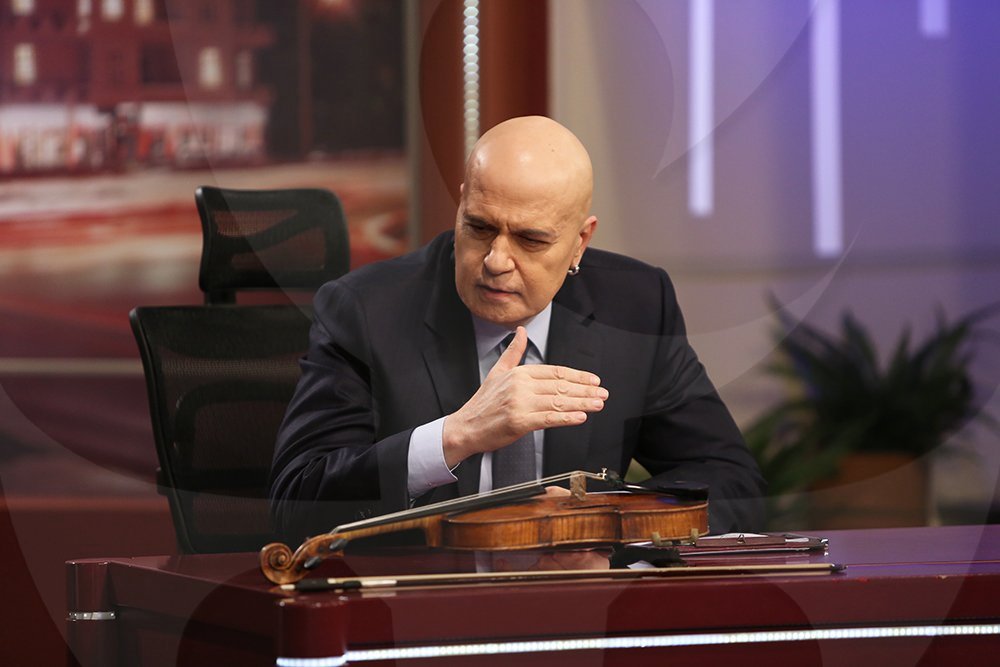 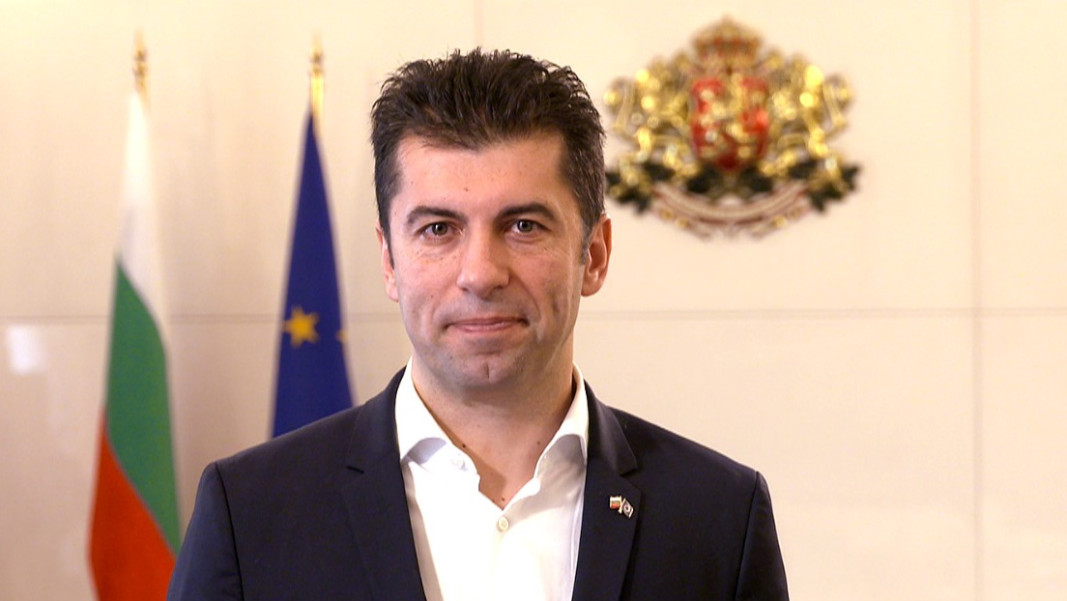 APRIL 2021

GERB – 26% ( 75 SEATS)
COALITION REFUSAL   FROM THE ANTI - CORRUPTION PARTIES
JULY 2021

ITN -  1st  WITH 23.78% ( 65 SEATS )
COALITION REFUSAL FROM ITN 
PROPOSAL FOR MINORITY GOVERNMENT
NOVEMBER  2021

PP – 1st WITH 25.32% ( 67 SEATS )
4 PARTY COALITION 
ITN WITHRAWAL  DUE TO DISAGREEMENTS ON SPENDING AND NORTH MACEDONIA EU ACCESSION
2023
2022
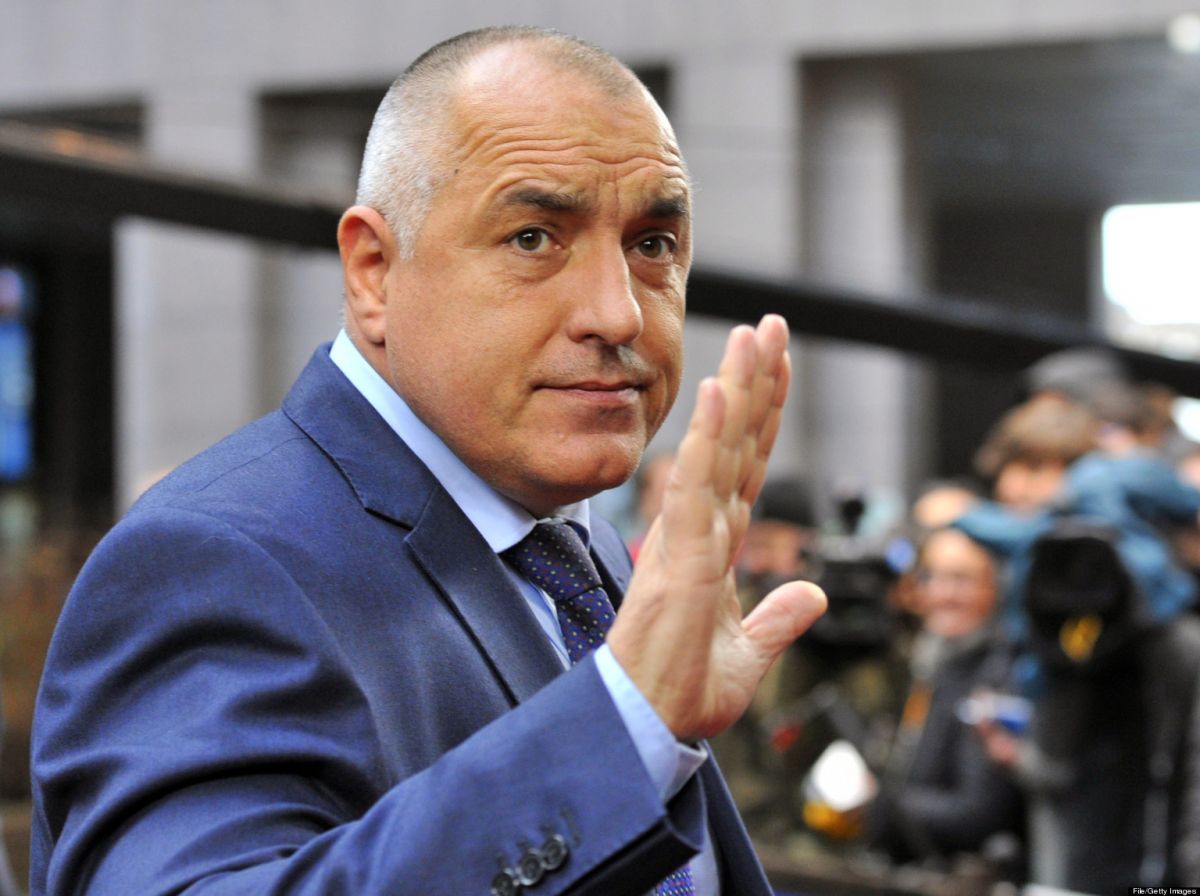 OCTOBER 2022

GERB – 24.48% ( 67 SEATS)
COALITION REFUSAL   FROM THE ANTI - CORRUPTION PARTIES
APRIL 2023

GERB   - 25.39% ( 69 SEATS)
COALITION NEGOTIATIONS  THAT LED TO A ‘ GRAND COALITION’
GRAND COALITION PROPOSAL

 GERB + PP / DB COALITION
132 SEAT MAJORITY
ROTATING  PRIME MINISTER
6TH JUNE 2023
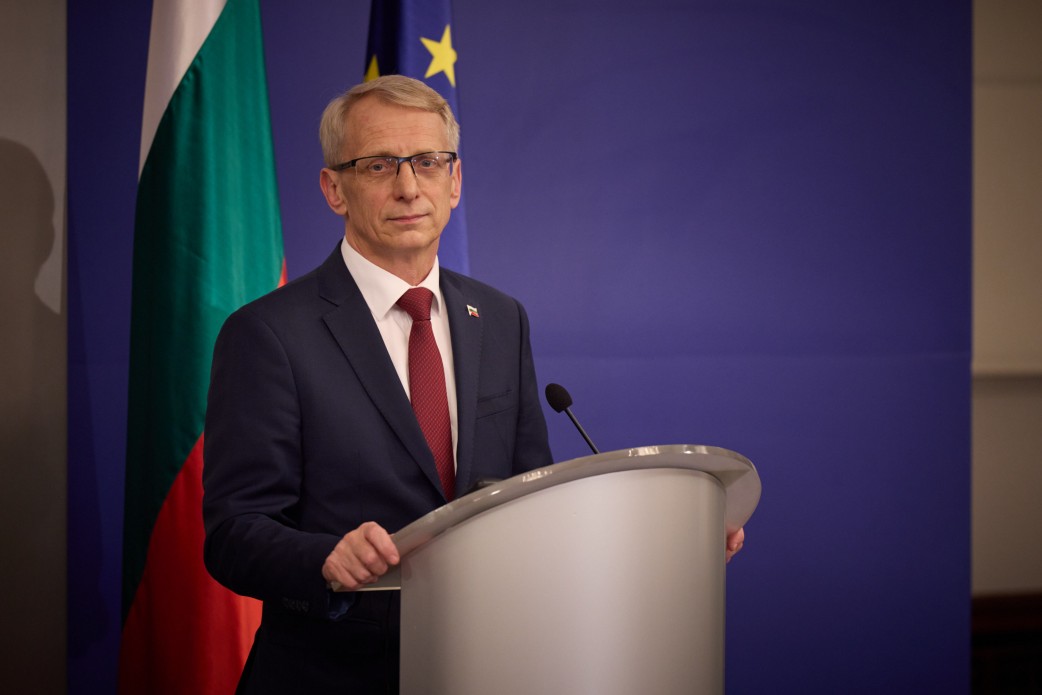 A Government was approved by the Parliament 
- > Coalition of GERB – SDS & PP / DB
ROTATING PRIME MINISTERS : 
PP – DB’S    Nikolay Denkov
GERB’S        Mariya Gabriel
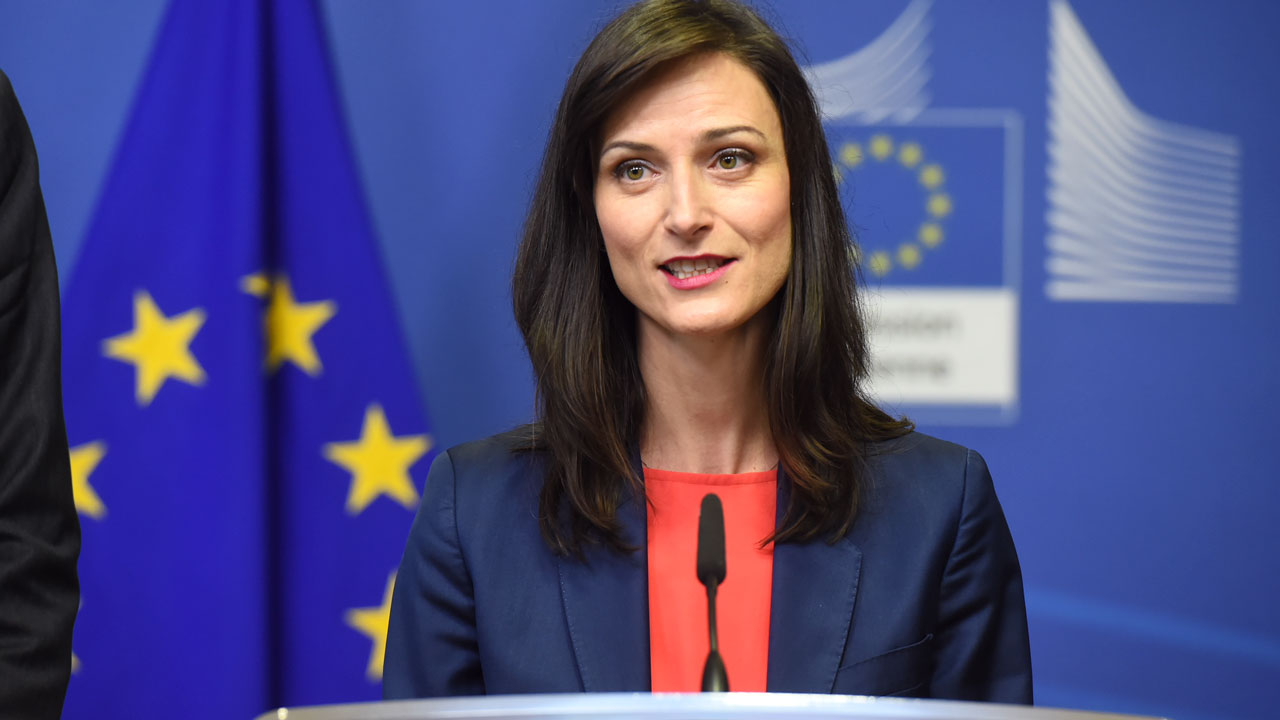 Priorities ?
RUSSIAN – UKRAINE WAR
TAKE BACK CONTROL!
LATE MAY 2023
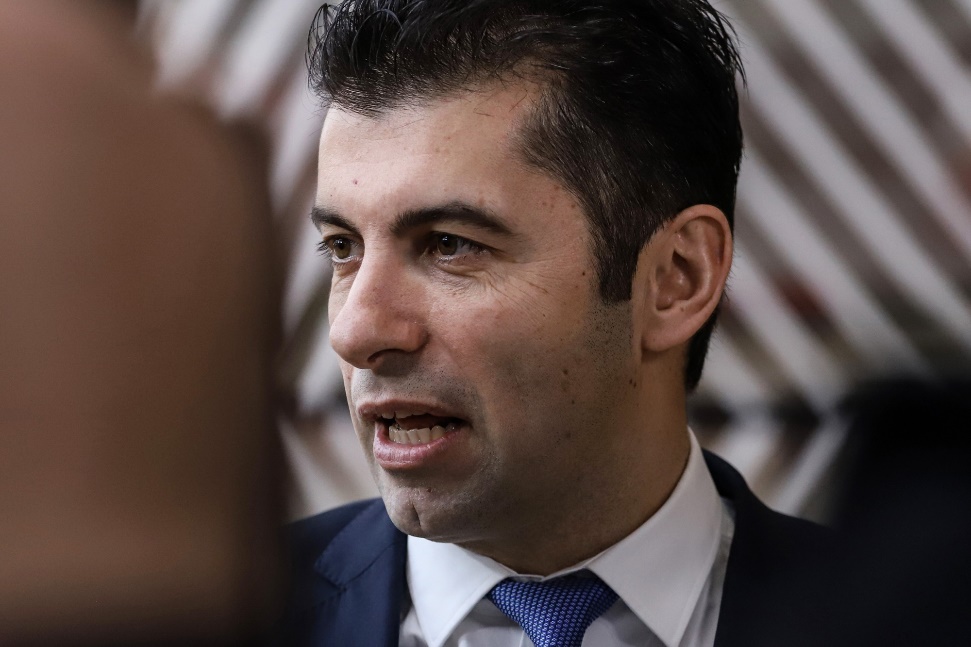 LEAKED CONVERSATION BETWEEN THE ANTI – CORRUPTION LEADERS 
- Taking back control of the Security Services from President Radev, that still had ties with Kremlin (despite joining the EU and the NATO )
- Critical comments about GERB leaders
Most of Bulgaria’s political Parties are pro – western but….
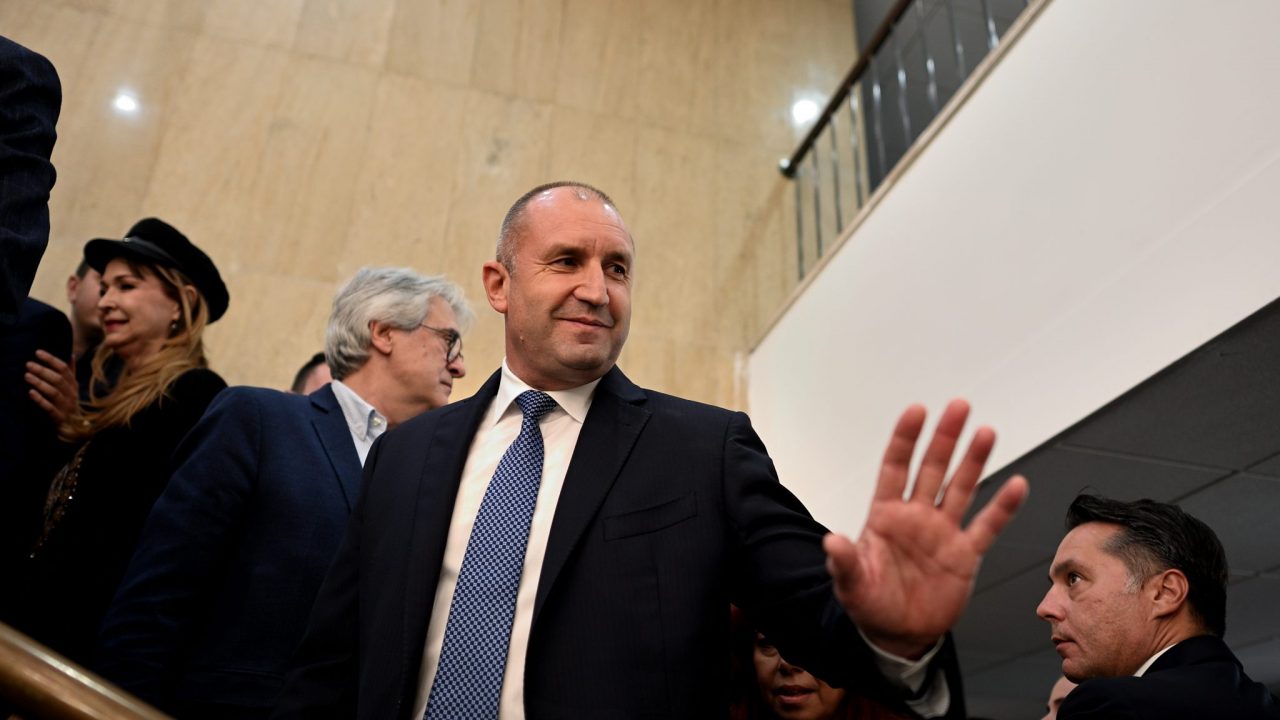 Rumen Radev , the President of Bulgaria, is pro - Russian
Denied the Eu efforts of providing aid and arming Ukraine
Secret , ‘Indirect’ Bulgarian arms exports
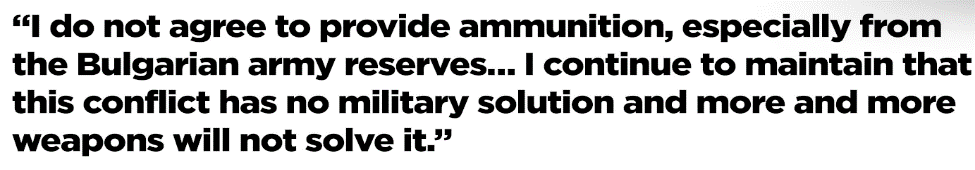 NEARLY LED TO THE COLLAPSE OF THE  COALITION
IMPOSING ECONOMIC SACTIONS AGAINST RUSSIA
EU - 27
BULGARIA
VETO TO NORTH MACEDONIA
Bulgaria supported North – Macedonia ever since its independence  
 Providing military aid and artillery and support to its EU path
BEST FRIENDS?
2019                   Bulgaria Blocks North – Macedonia’s EU Accession
- Ethnic Macedonians - > Subgroup of the Bulgarian Nation
- Macedonian Language - > Not Separate but part of the Bulgarian Dialect
French proposal 
Lift VETO  North Macedonia accepts Bulgarian’s Historical disputes
24th JUNE  2022 
Bulgaria allows North Macedonia Pre-Negotiation Eu Accession Process but still doesn’t raise
     the Veto unless the constitution includes also the Bulgarian minorities
VETO FROM AUSTRIA
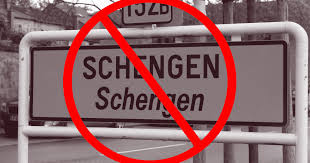 December 15th, 2023 - > Netherlands lift their Veto
December 8th, 2020 - > Vote between Schengen area members for Bulgaria / Romania / Croatia
December 28th, 2023 - > Austria agreement with Bulgaria 
to ‘Partially’ join by March 2024
Netherlands & Austria Block Bulgaria - > Concerns about the  number of 
Refugees via the Balkan Route
After 12 Years without much progress on Schengen, today we congratulate ourselves on this indisputable success of Bulgaria!
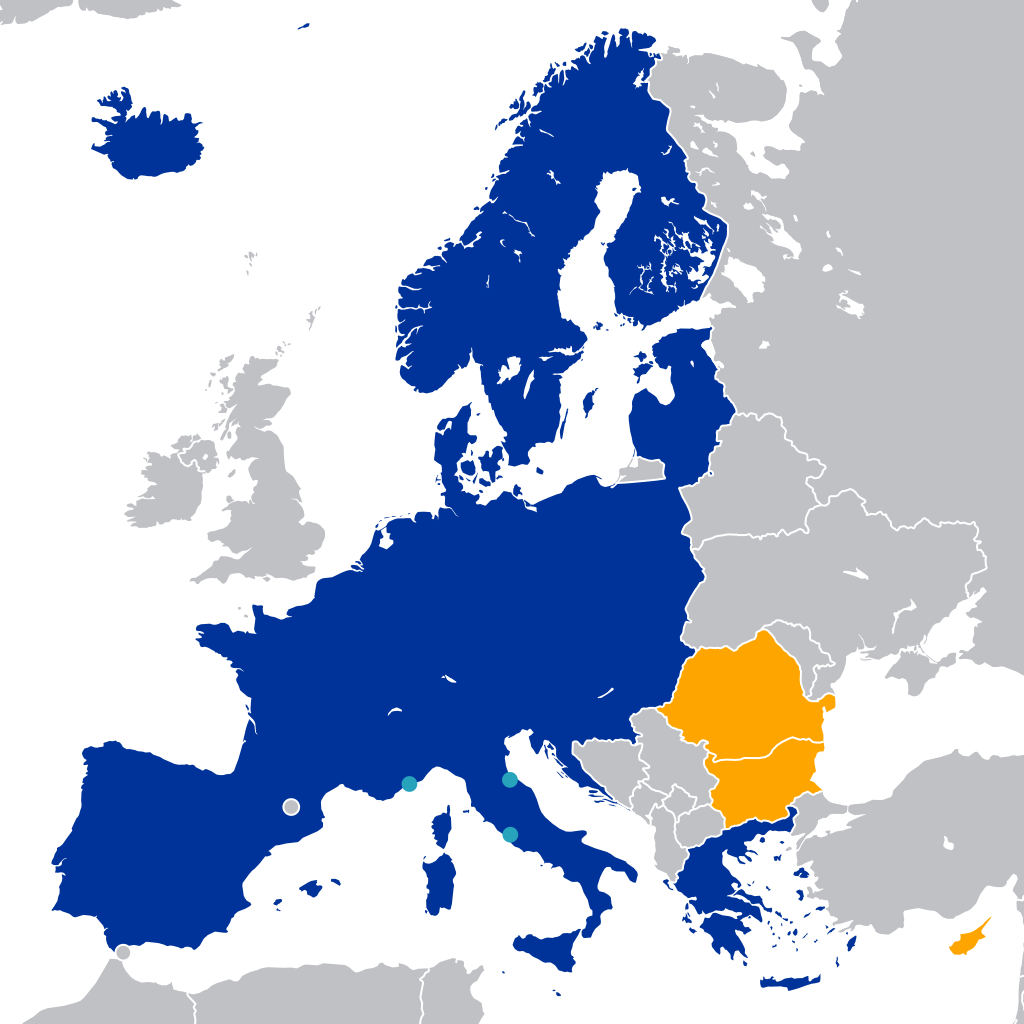 Partially = By Air & Sea
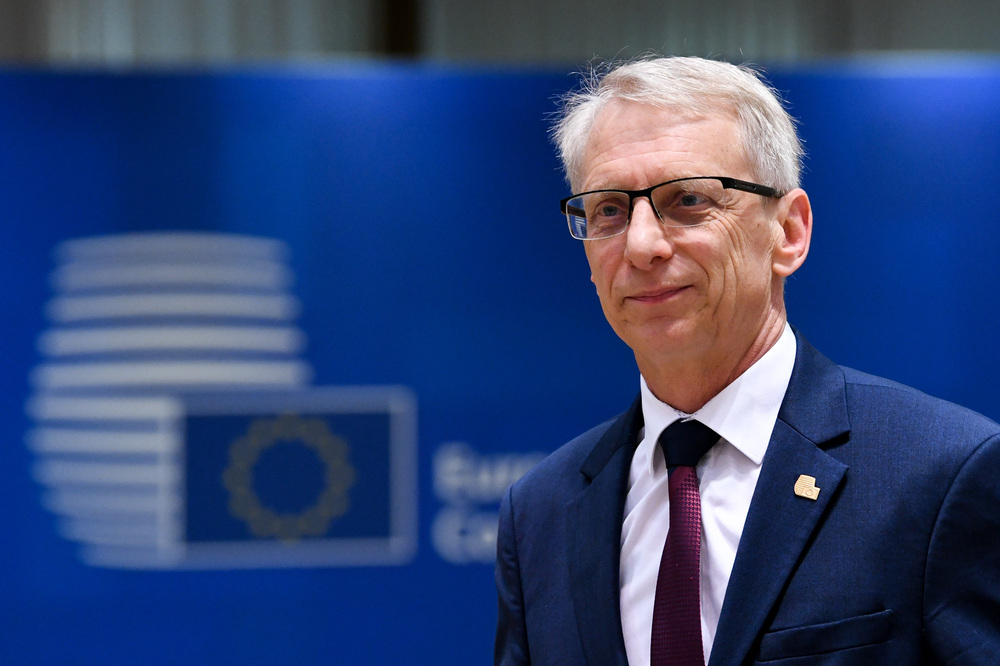 RO
BU
EUROSCEPTISICM
EUROSCEPTIC POLITICAL PARTIES
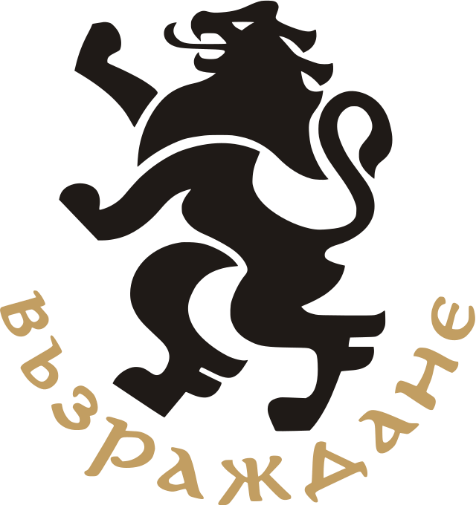 Hard Euroscepticism
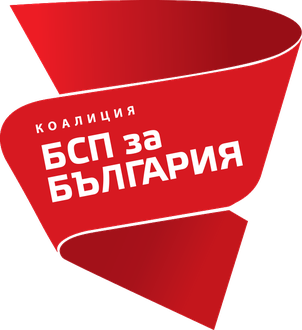 Soft Euroscepticism
EUROBAROMETER STATISTICS -  APRIL 2023
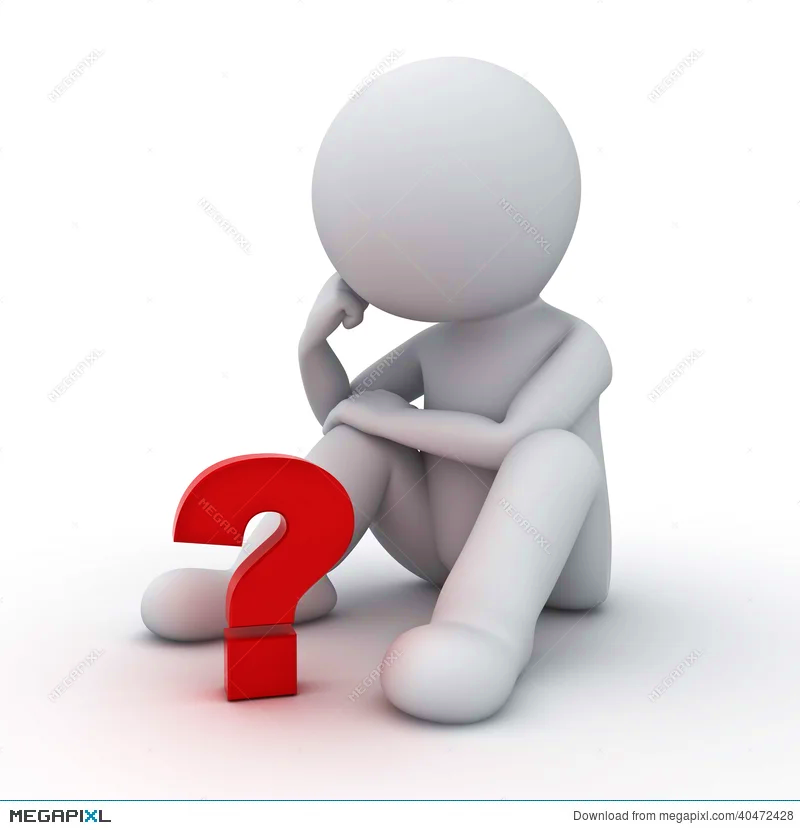 FUTURE